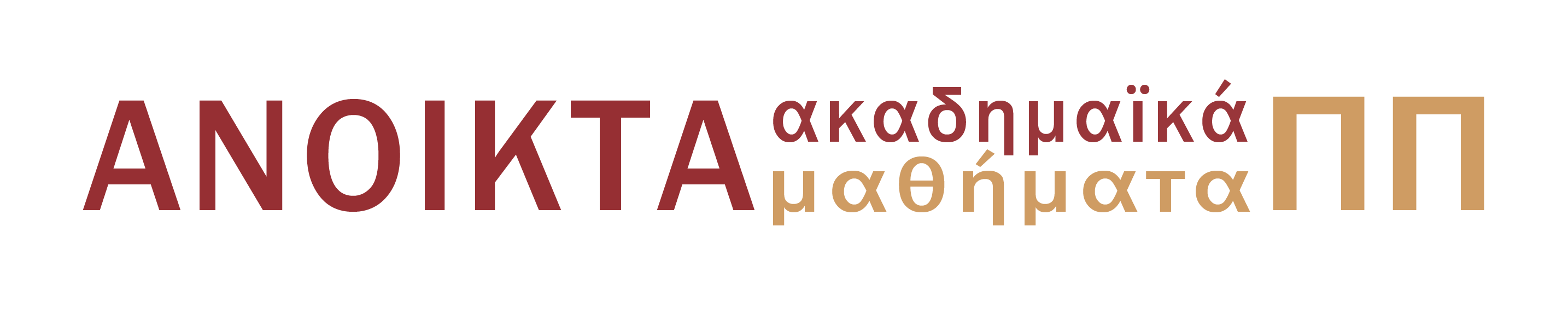 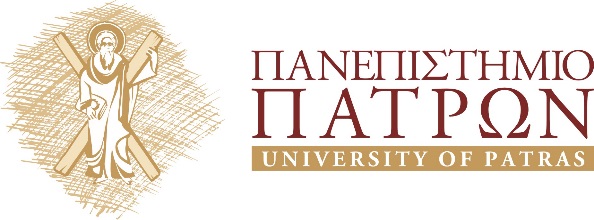 Διδακτική της Πληροφορικής και των ΤΠΕΜάθημα επιλογής ΣΤ’ εξάμηνο, Τμήμα Επιστημών της Εκπαίδευσης και της Αγωγής στην Προσχολική Ηλικία, Πανεπιστήμιο Πατρών
Εργαστήριο 2 :  Scratch (Μέρος 2ο)

Δημήτριος Νικολός
ΤΕΕΑΠΗ
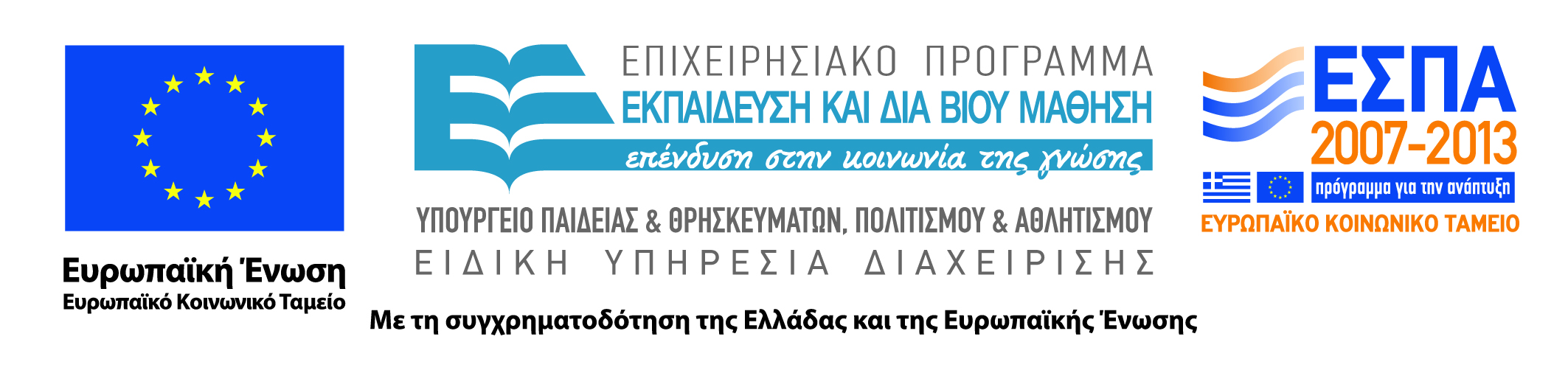 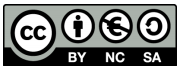 Άδειες Χρήσης
Το παρόν εκπαιδευτικό υλικό υπόκειται σε άδειες χρήσης Creative Commons. 
Για εκπαιδευτικό υλικό, όπως εικόνες, που υπόκειται σε άλλου τύπου άδειας χρήσης, η άδεια χρήσης αναφέρεται ρητώς.
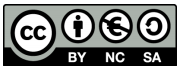 Χρηματοδότηση
Το παρόν εκπαιδευτικό υλικό έχει αναπτυχθεί στα πλαίσια του εκπαιδευτικού έργου του διδάσκοντα.
Το έργο «Ανοικτά Ακαδημαϊκά Μαθήματα στο Πανεπιστήμιο Πατρών» έχει χρηματοδοτήσει μόνο τη αναδιαμόρφωση του εκπαιδευτικού υλικού. 
Το έργο υλοποιείται στο πλαίσιο του Επιχειρησιακού Προγράμματος «Εκπαίδευση και Δια Βίου Μάθηση» και συγχρηματοδοτείται από την Ευρωπαϊκή Ένωση (Ευρωπαϊκό Κοινωνικό Ταμείο) και από εθνικούς πόρους.
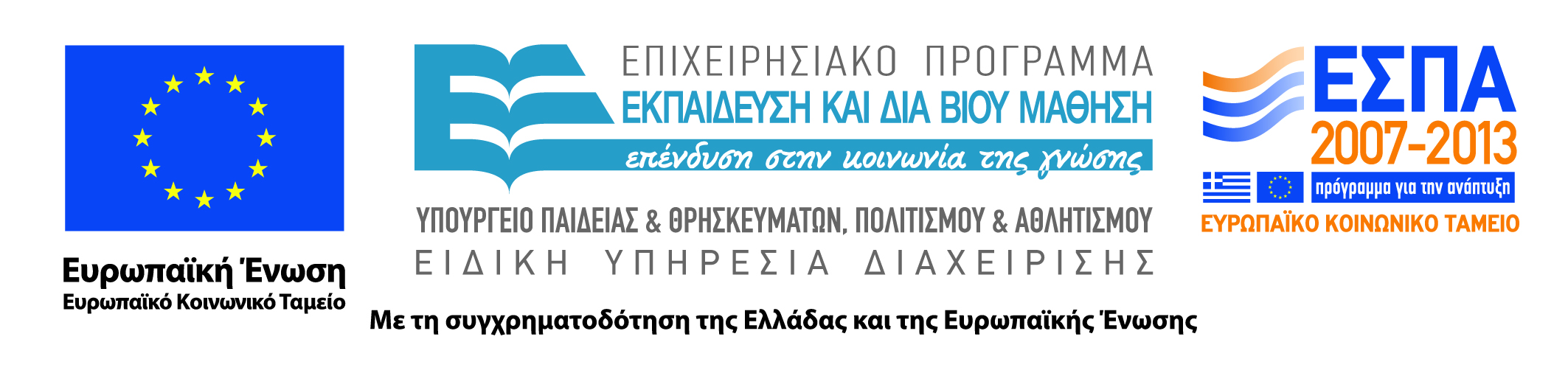 Σκοπός
Εξοικείωση με «Ενδυμασίες και Υπόβαθρα»
Βασικές Λειτουργίες – Πρώτα Βήματα
Animation – Μηνύματα - Διάλογος
4
Ενδυμασίες και υπόβαθρα
[Speaker Notes: Δεν μας φτάνουν τα αντικείμενα που υπάρχουν ήδη στο περιβάλλον θα χρειαστεί να εισάγουμε δικούς μας.]
Τι είναι ενδυμασία/υπόβαθρο;
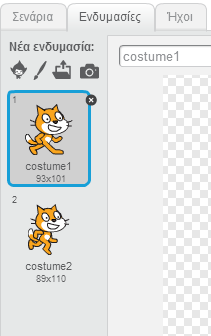 Χαρακτηριστικά;
Περιορισμοί;
6
[Speaker Notes: Οι περιορισμοί είναι ότι δεν μπορούν να είναι μεγαλύτεροι από το μέγεθος της σκηνής.
Έχουν διαφάνεια.
Υπάρχει και το κέντρο της μορφής με βάση το οποίο υπολογίζεται η θέση του.]
Δεν γίνεται επικόλληση
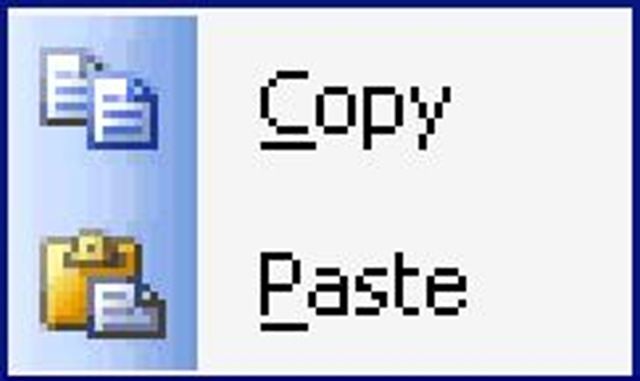 7
Αποθήκευση
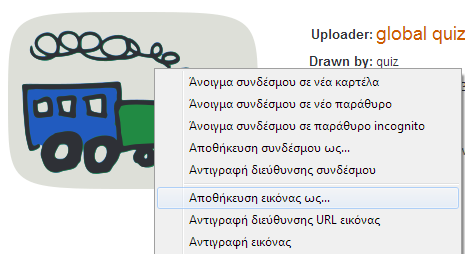 8
[Speaker Notes: Για να εισάγετε κάποια εικόνα από το διαδίκτυο θα πρέπει να την αποθηκεύσετε πρώτα στον υπολογιστή σας.]
Σαν νέα φιγούρα
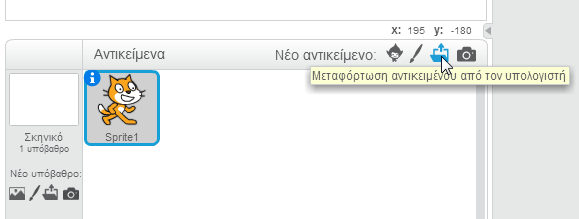 9
[Speaker Notes: Μετά μπορείτε να την βάλετε σα νέο αντικείμενο]
Σαν νέα ενδυμασία
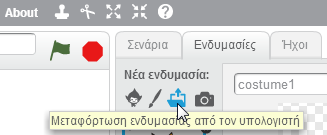 10
[Speaker Notes: Ή σαν ενδυμασία σε υπάρχον αντικείμενο]
Σαν υπόβαθρο
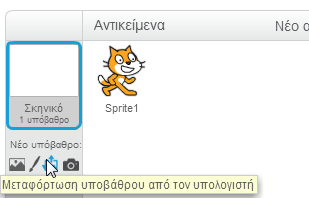 11
[Speaker Notes: Τέλος μπορεί να εισαχθεί σαν υπόβαθρο]
Εικόνες
www.openclipart.org
Flickr (advanced search)
www.phillipmartin.info
http://www.clker.com/
12
Animation
Η γάτα που περπατάει…
https://scratch.mit.edu/projects/10045024


Φενακιστοσκόπιο…
https://scratch.mit.edu/projects/1613223
13
Rotating Wolf Head
https://scratch.mit.edu/projects/466834/
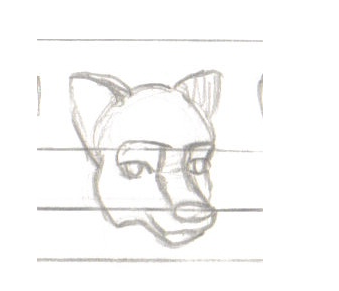 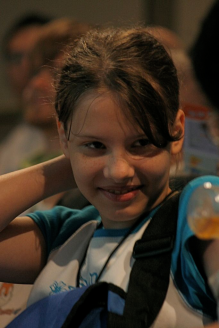 14
[Speaker Notes: Το έργο φτιάχτηκε από μαθήτρια δημοτικού (https://scratch.mit.edu/users/MyRedNeptune).]
H βασική αρχή
Δοκιμάστε να δημιουργήσετε το δικό σας animation
15
Γράμματα
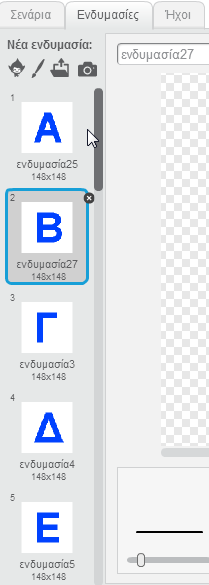 Τα γράμματα μπορεί να είναι ενδυμασίες…
http://scratch.mit.edu/projects/3092169/
16
Ένα απλό παιχνίδι
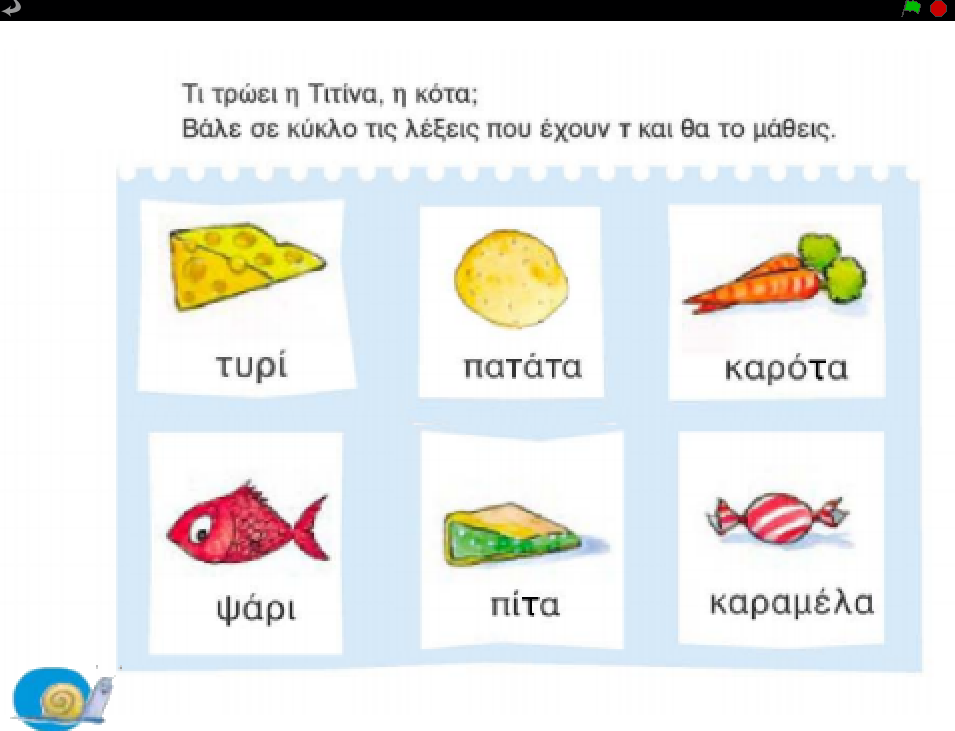 http://scratch.mit.edu/projects/19187488/
17
Μηνύματα
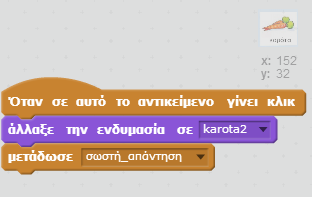 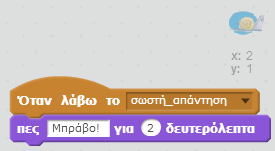 18
Μηνύματα
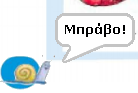 19
[Speaker Notes: Με τα μηνύματα μπορούμε να κάνουμε ένα άλλο αντικείμενο να εκτελέσει μια εντολή.]
Απλός διάλογος
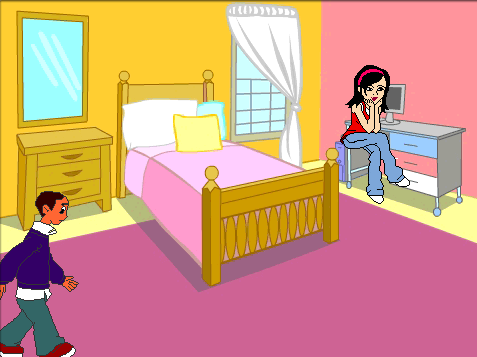 Στον απλό διάλογο θα πρέπει να περιγράφεται η εξής στιχομυθία:
Boy:[Πλησιάζει προς την κοπέλα]Πάμε μια βόλτα;
Girl: Πάμε... [Σηκώνεται]
[Αλλάζει το σκηνικό και βρίσκονται έξω]
Girl: Ήταν πολύ ωραία η ιδέα σου.
20
Εργασία για το σπίτι
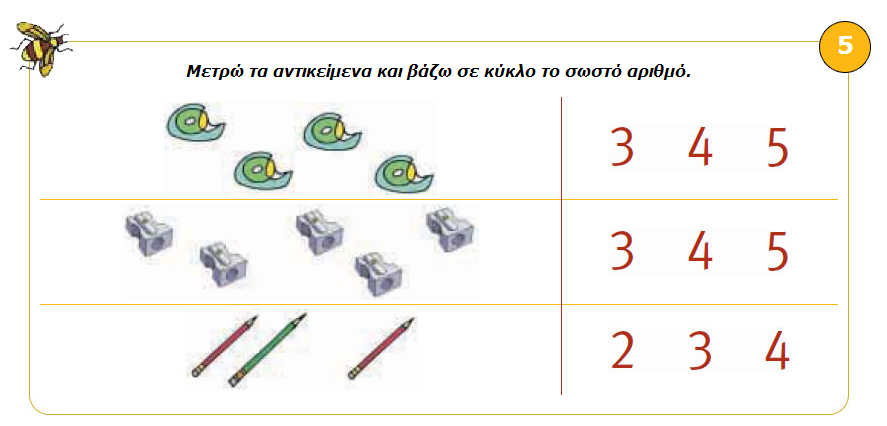 http://digitalschool.minedu.gov.gr/modules/ebook/show.php/DSDIM-A102/150/1073,3930/unit=1274
Αφού υλοποιήσετε την εργασία την κάνετε κοινή χρήση και υποβολή στο Moodle
21
[Speaker Notes: Φυσικά ο χρήστης δεν θα μπορεί να κυκλώσει τον αριθμό αλλά απλά να τον επιλέξει.
Ένα άλλο αντικείμενο από τη βιβλιοθήκη της Scratch μπορεί να τον επιβραβεύει για τις προσπάθειές του.]
Σημειωματα
Σημείωμα Ιστορικού Εκδόσεων Έργου
Το παρόν έργο αποτελεί την έκδοση 1.0.

Έχουν προηγηθεί οι κάτωθι εκδόσεις:
-
Σημείωμα Αναφοράς
Copyright Πανεπιστήμιο Πατρών, Βασίλειος Κόμης. «Διδακτική της Πληροφορικής και των Τεχνολογιών της Πληροφορίας και των Επικοινωνιών: Scratch (Μέρος 2ο)». Έκδοση: 1.0. Πάτρα, 2015.


Διαθέσιμο από τη δικτυακή διεύθυνση:
https://eclass.upatras.gr/courses/PN1477/
Σημείωμα Αδειοδότησης
Σημείωμα Αδειοδότησης Το παρόν υλικό διατίθεται με τους όρους της άδειας χρήσης Creative Commons Αναφορά, Μη Εμπορική Χρήση Παρόμοια Διανομή 4.0 [1] ή μεταγενέστερη, Διεθνής Έκδοση. Εξαιρούνται τα αυτοτελή έργα τρίτων π.χ. φωτογραφίες, διαγράμματα κ.λ.π., τα οποία εμπεριέχονται σε αυτό και τα οποία αναφέρονται μαζί με τους όρους χρήσης τους στο «Σημείωμα Χρήσης Έργων Τρίτων».
 


[1] http://creativecommons.org/licenses/by-nc-sa/4.0/ 

Ως Μη Εμπορική ορίζεται η χρήση: 
• που δεν περιλαμβάνει άμεσο ή έμμεσο οικονομικό όφελος από την χρήση του έργου, για το διανομέα του έργου και αδειοδόχο
 • που δεν περιλαμβάνει οικονομική συναλλαγή ως προϋπόθεση για τη χρήση ή πρόσβαση στο έργο
 • που δεν προσπορίζει στο διανομέα του έργου και αδειοδόχο έμμεσο οικονομικό όφελος (π.χ. διαφημίσεις) από την προβολή του έργου σε διαδικτυακό τόπο 

Ο δικαιούχος μπορεί να παρέχει στον αδειοδόχο ξεχωριστή άδεια να χρησιμοποιεί το έργο για εμπορική χρήση, εφόσον αυτό του ζητηθεί.
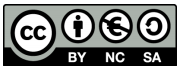 Διατήρηση Σημειωμάτων
Οποιαδήποτε αναπαραγωγή ή διασκευή του υλικού θα πρέπει να συμπεριλαμβάνει:
το Σημείωμα Αναφοράς
το Σημείωμα Αδειοδότησης
τη δήλωση Διατήρησης Σημειωμάτων
το Σημείωμα Χρήσης Έργων Τρίτων (εφόσον υπάρχει)
μαζί με τους συνοδευόμενους υπερσυνδέσμους.
Σημείωμα Χρήσης Έργων Τρίτων
Το Έργο αυτό κάνει χρήση των ακόλουθων έργων:
Εικόνες/Σχήματα/Διαγράμματα/Φωτογραφίες
Οποιασδήποτε μορφής  υλικό περιλαμβάνεται στο ανωτέρω έργο και δεν αναφέρεται σε ξεχωριστή πηγή αναφοράς, τότε αποτελεί πνευματική ιδιοκτησία του διδάσκοντα Καθηγητή, Βασίλη Κόμη.
Τέλος 2ου Εργαστηρίου
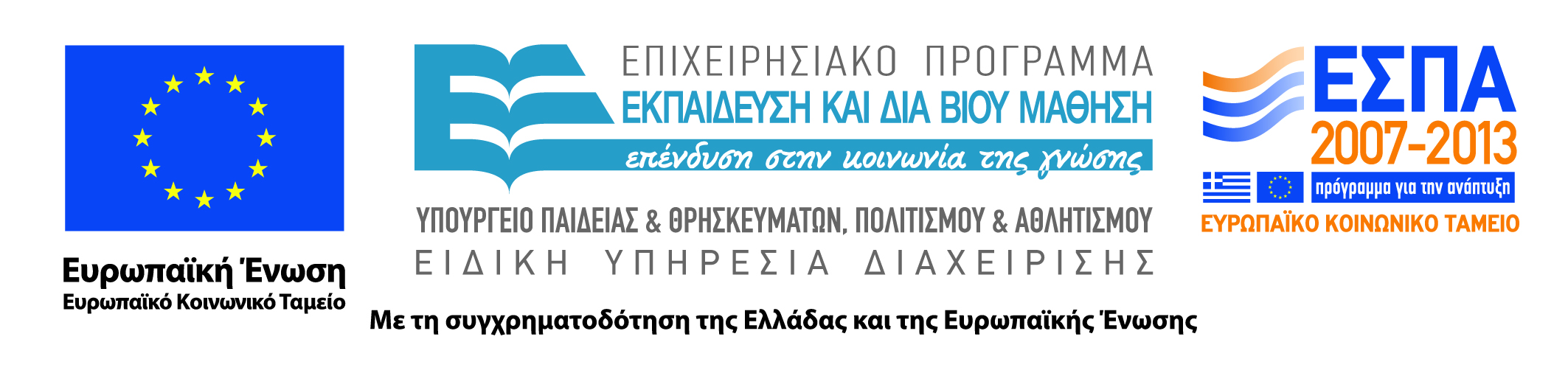 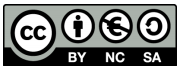